DID YOU KNOW . . .
The Music Achievement Council (MAC)   is an action-oriented, non-profit organization whose sole
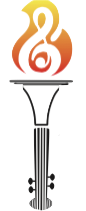 purpose is to enable more students to begin and continue in instrumental music programs.
www.musicachievementcouncil.org
DID YOU KNOW . . .
96 percent of public school principals 
believe that participating in music
education encourages and motivates
students to stay in school longer.
(Harris Poll)
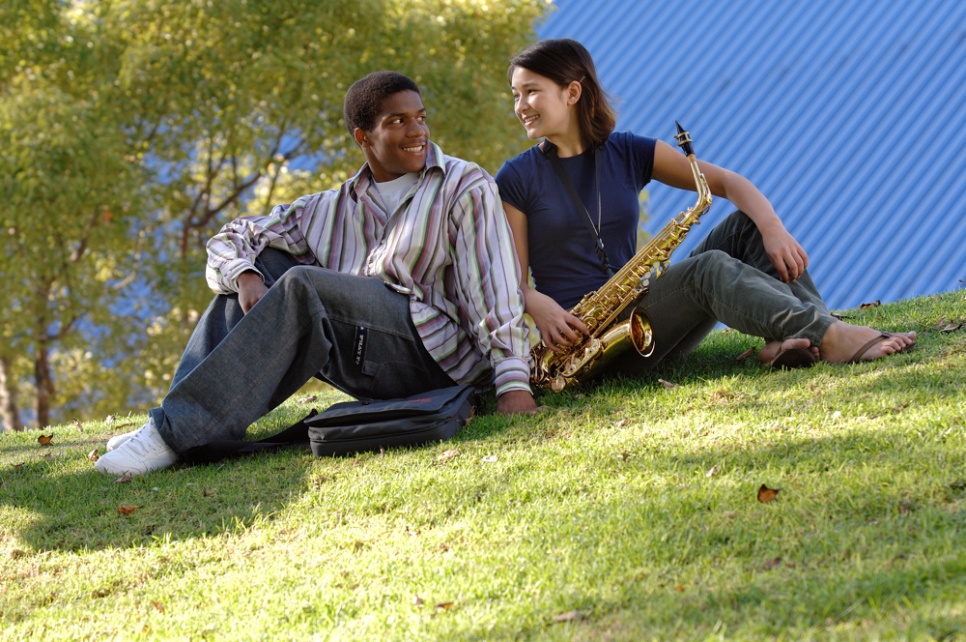 www.musicachievementcouncil.org
DID YOU KNOW . . .
An interactive poll confirms that music education at an early age greatly increases the likelihood that a child will grow up to seek higher education and ultimately even earn a higher salary.          (2007 Harris Poll)
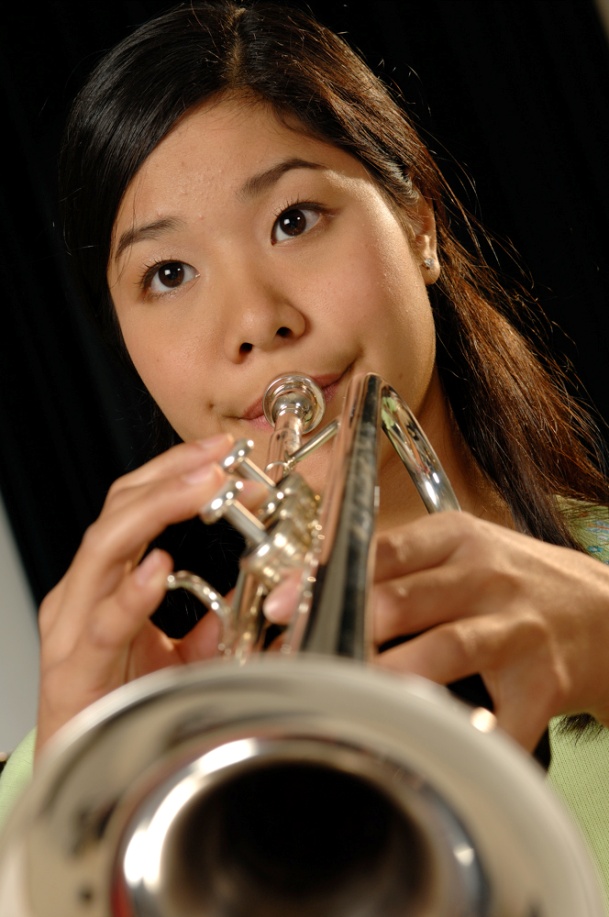 www.musicachievementcouncil.org
THE MESSAGE IS. . .
If you want to be a CEO, College President,
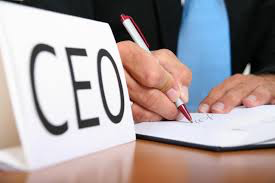 or even a Rock Star,
TAKE MUSIC!
www.musicachievementcouncil.org
THE MESSAGE IS. . .
If you want to be a CEO,  College President,
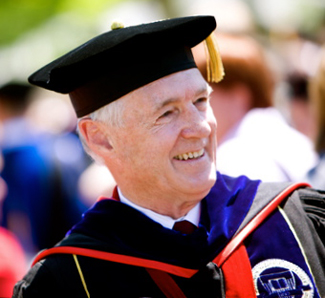 or even a Rock Star,
TAKE MUSIC!
www.musicachievementcouncil.org
THE MESSAGE IS. . .
If you want to be a CEO, College President,
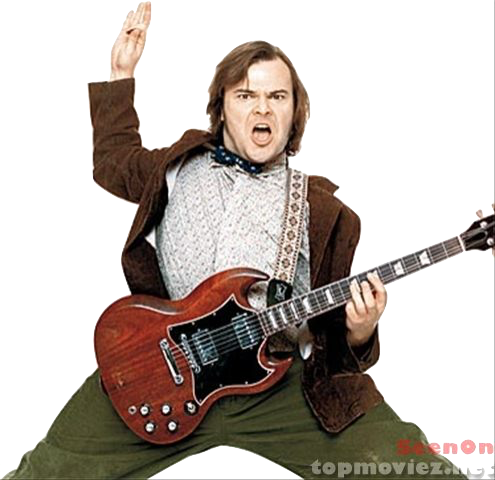 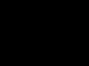 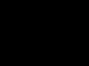 or even a Rock Star,
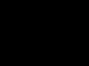 TAKE MUSIC!
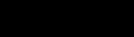 www.musicachievementcouncil.org
DID YOU KNOW . . .
82 percent of Americans who don’t currently play an instrument wish they had learned to play one. (Gallup Poll)
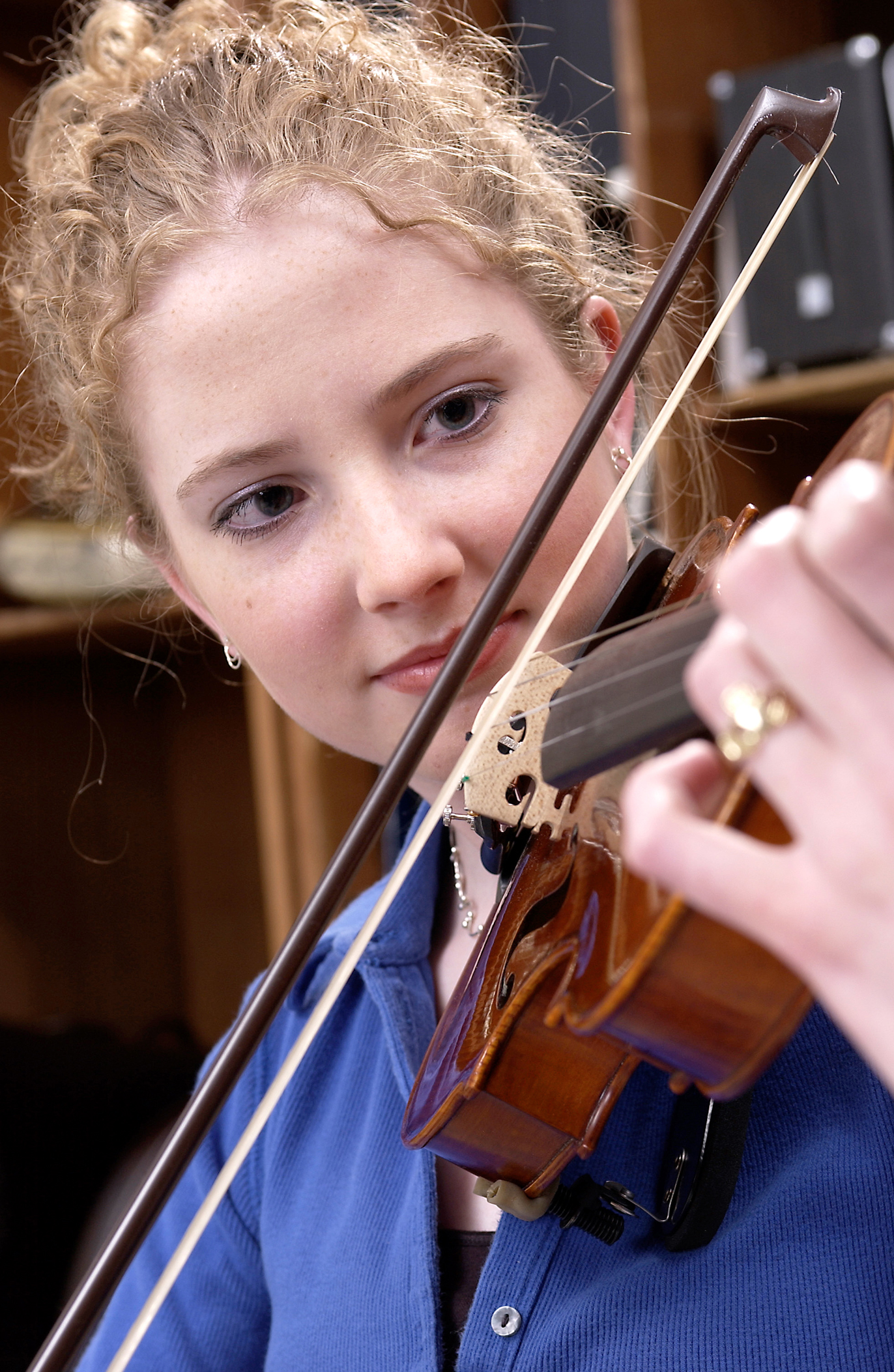 www.musicachievementcouncil.org
DID YOU KNOW . . .
All of our MAC session attendees receive FREE COPIES of:
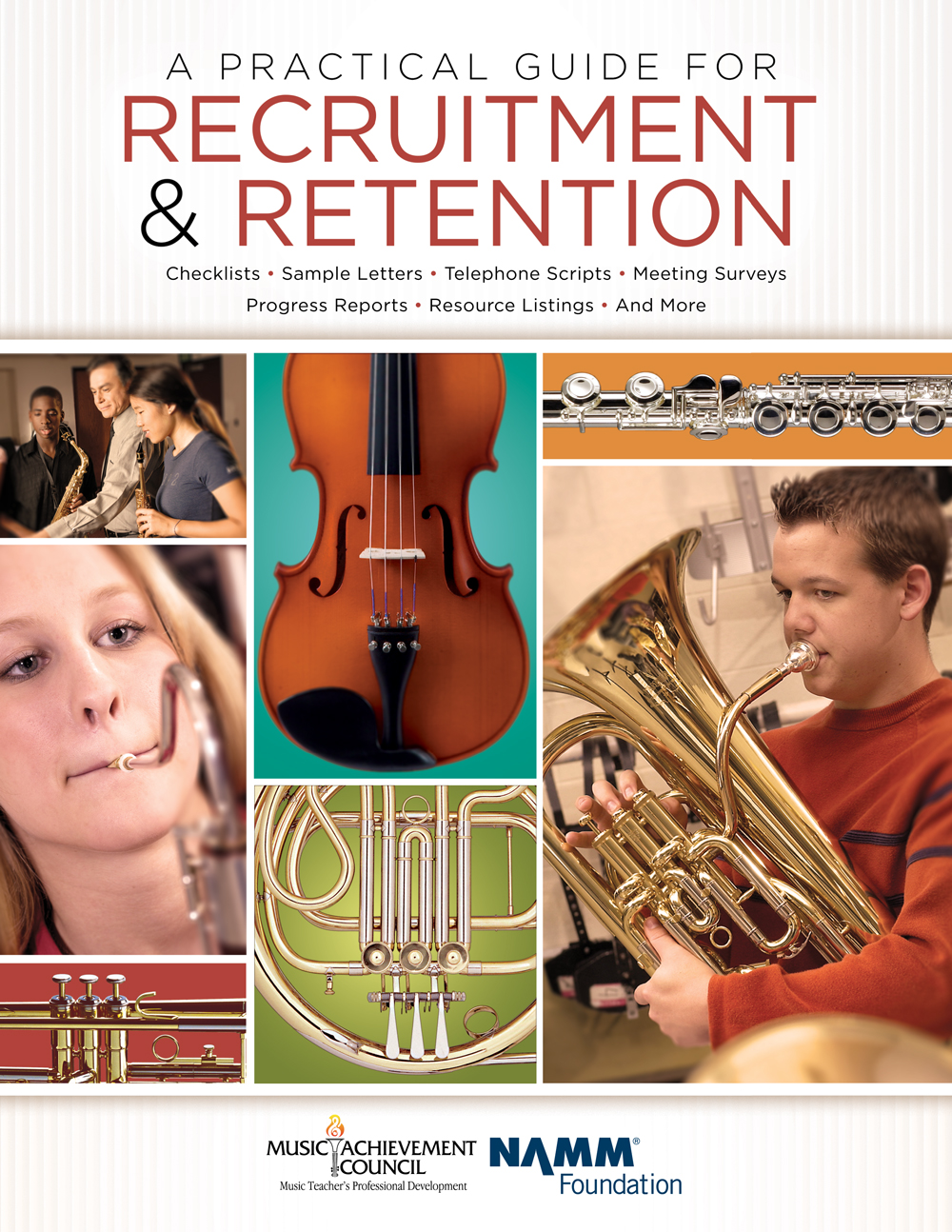 A Practical Guide for Recruitment and Retention
www.musicachievementcouncil.org
DID YOU KNOW . . .
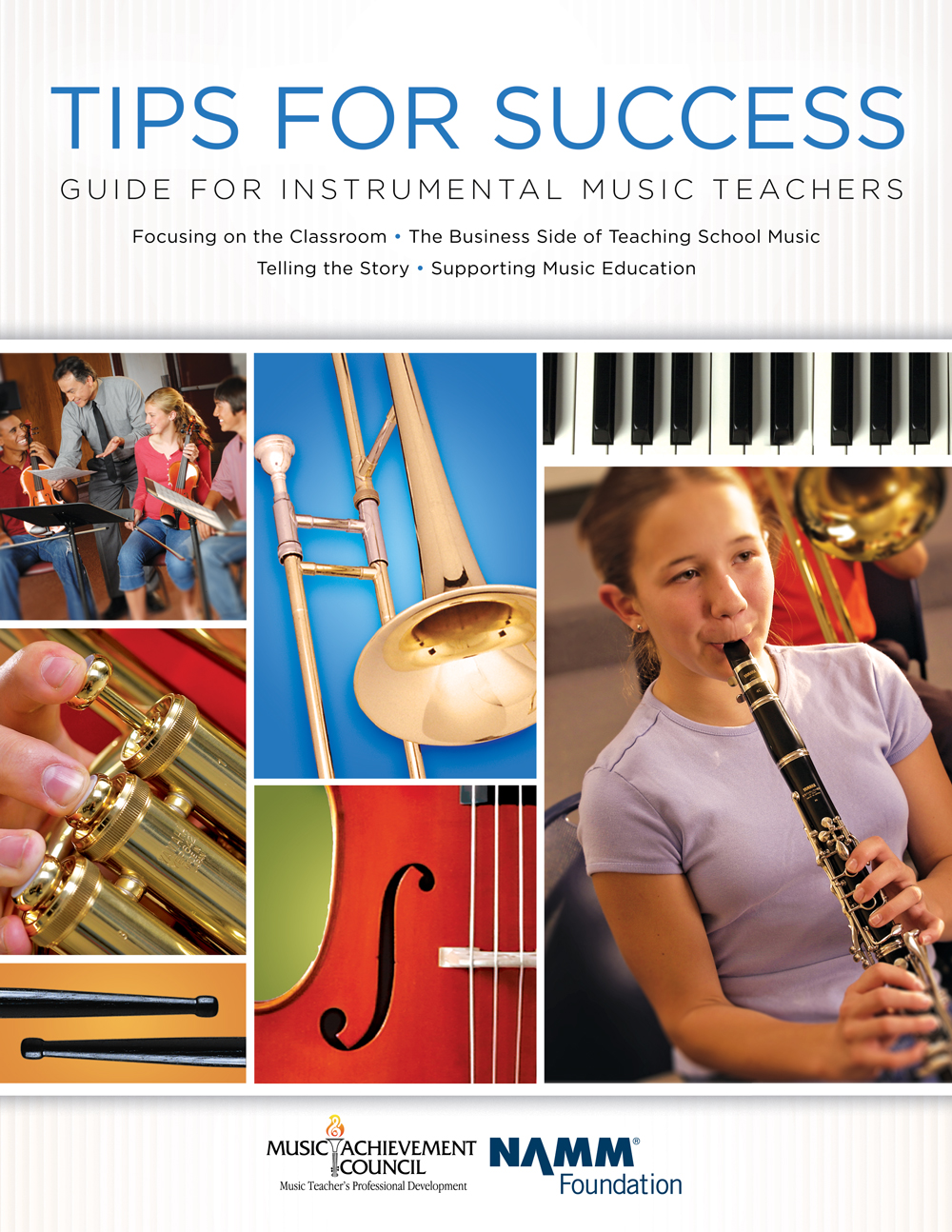 All of our MAC session attendees receive FREE COPIES of:
Tips for Success:
A Guide for Instrumental Music Teachers
www.musicachievementcouncil.org
DID YOU KNOW . . .
All of our MAC session attendees receive FREE COPIES of:
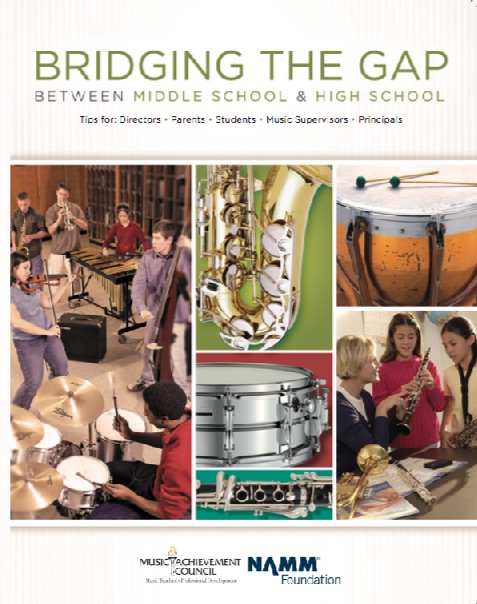 Bridging the Gap between 
Middle School and High School
www.musicachievementcouncil.org
DID YOU KNOW . . .
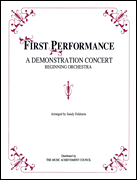 The First Performance Demo Concert for Band and/or Orchestra features sheet music, parts, sample letters, programs and student certificates for beginning ensembles. Students can perform a composition in seven short weeks with the materials provided!
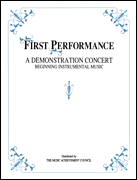 www.musicachievementcouncil.org
DID YOU KNOW . . .
Three of these publications are provided online at no charge by the Music Achievement Council.
Greg Bimm
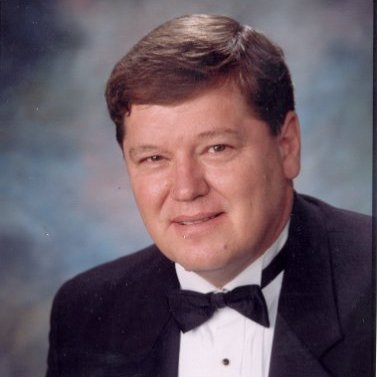 They are based on real world strategies shared  by the profession’s most successful music educators.
DID YOU KNOW . . .
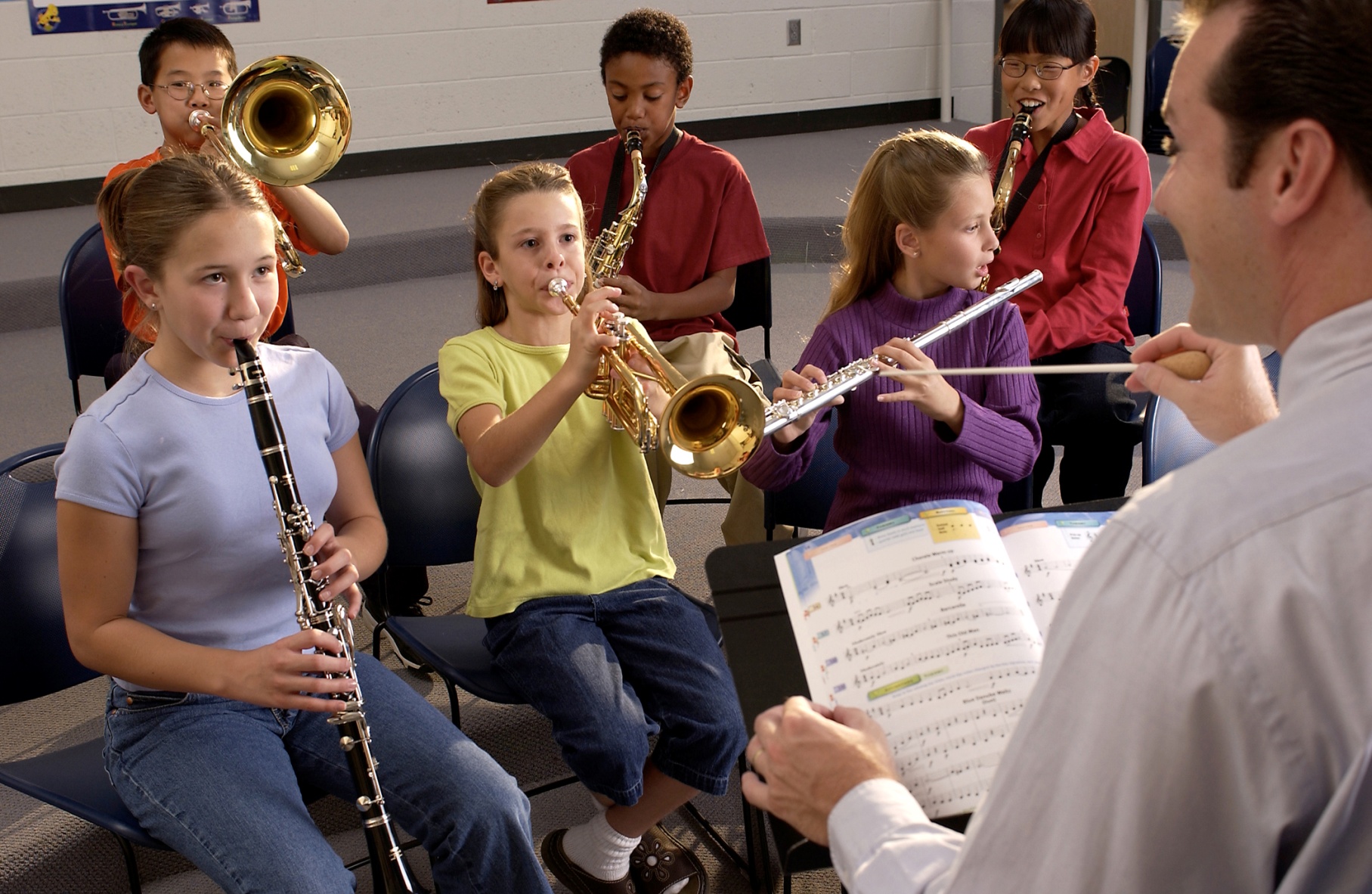 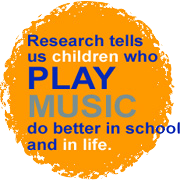 www.musicachievementcouncil.org
DID YOU KNOW . . .
Music making has been scientifically proven to:
Exercise the brain
Inspire creativity
Increase productivity
Fight memory loss
Reduce stress
Lower blood pressure
Build confidence
Stave off depression
DID YOU KNOW . . .
Metropolitan Nashville Public Schools found that ATTENDANCE RATES ROSE with increased study in music.
No Music:			
< 1 Year of Music: 	
> 1 Year of Music:
87% Attendance
91% Attendance
93% Attendance
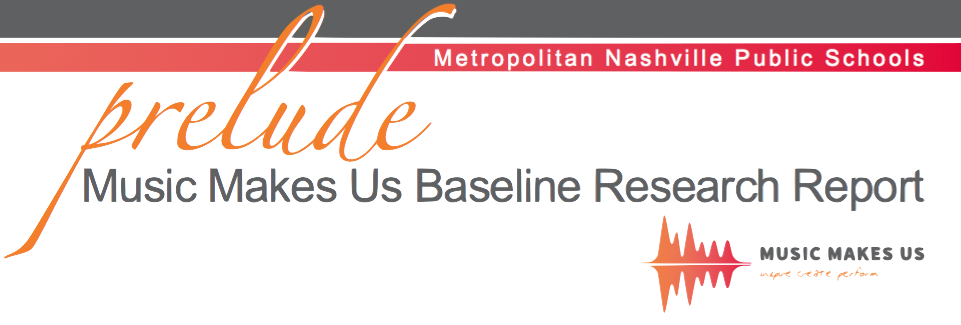 DID YOU KNOW . . .
Metropolitan Nashville Public Schools found that DISCIPLINE REPORTS FELL with increased study in music.
No Music:			
< 1 Year of Music: 	
> 1 Year of Music:
4.34 over 4 years
3.75 over 4 years
3.23 over 4 years
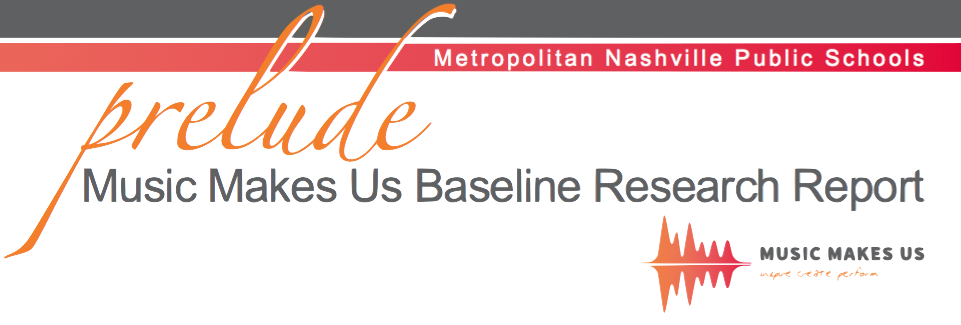 DID YOU KNOW . . .
Metropolitan Nashville Public Schools found that GPAs ROSE with increased study in music.
No Music:			
< 1 Year of Music: 	
> 1 Year of Music:
2.51 Average
2.61 Average
2.89 Average
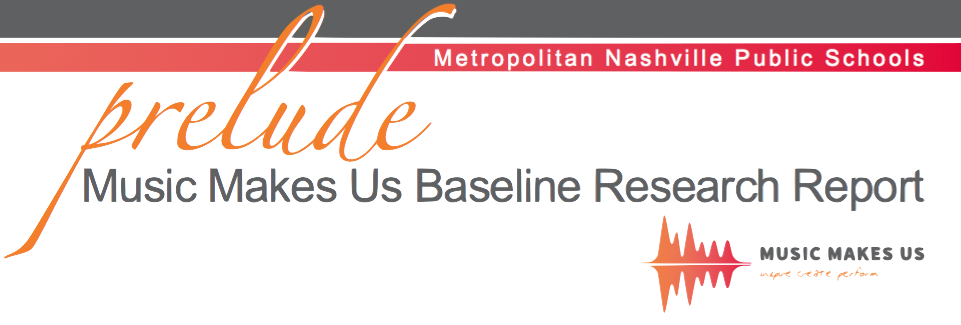 DID YOU KNOW . . .
Metropolitan Nashville Public Schools found that GRADUATION RATES ROSE with increased study in music.
No Music:			
< 1 Year of Music: 	
> 1 Year of Music:
60% Average
81% Average
91% Average
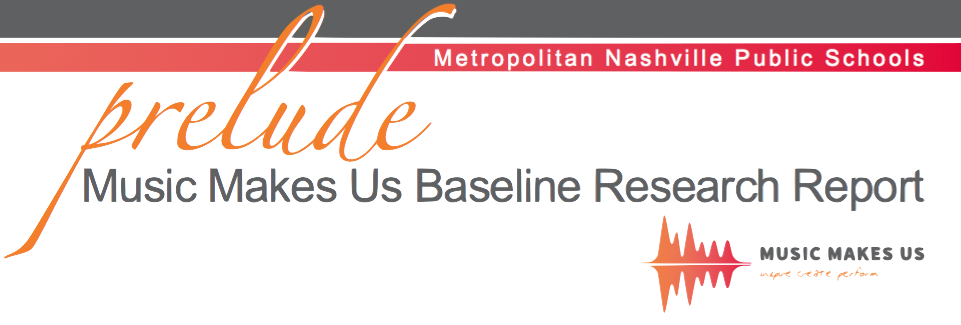 DID YOU KNOW . . .
Metropolitan Nashville Public Schools found that ACT SCORES ROSE with increased study in music.
No Music:			
< 1 Year of Music: 	
> 1 Year of Music:
16.95 Eng, 17.20 Math
17.64 Eng, 17.62 Math
19.58 Eng, 18.67 Math
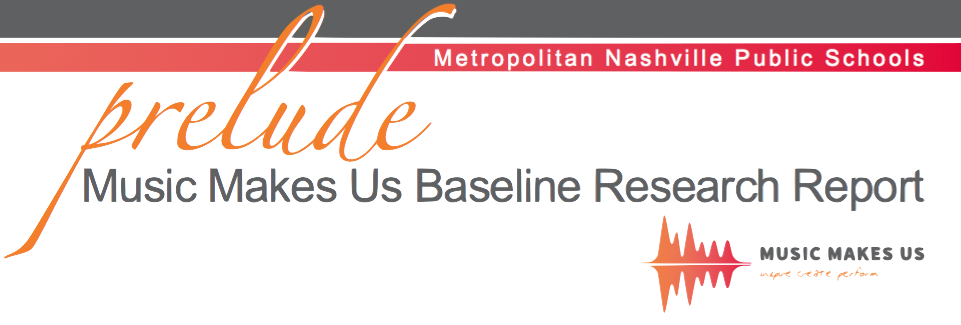 WHAT WAS LEARNED?
The MORE a student participates in MUSIC, 
the more POSITIVE these BENEFITS become.
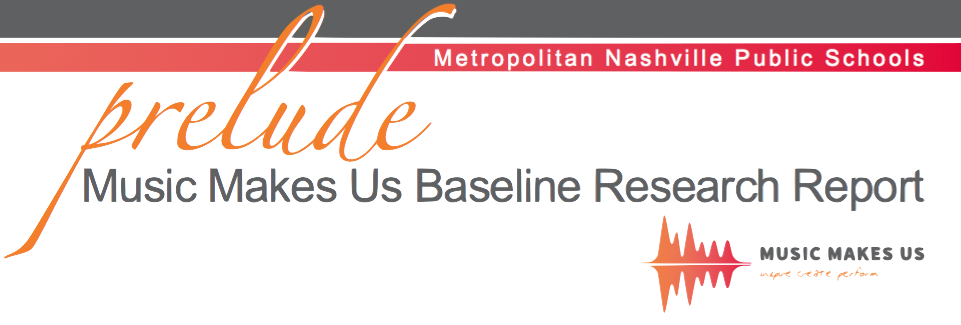 FAMOUS QUOTES. . .
Music has the power of producing a 
certain effect on the moral character of
of the soul.
. . . Aristotle
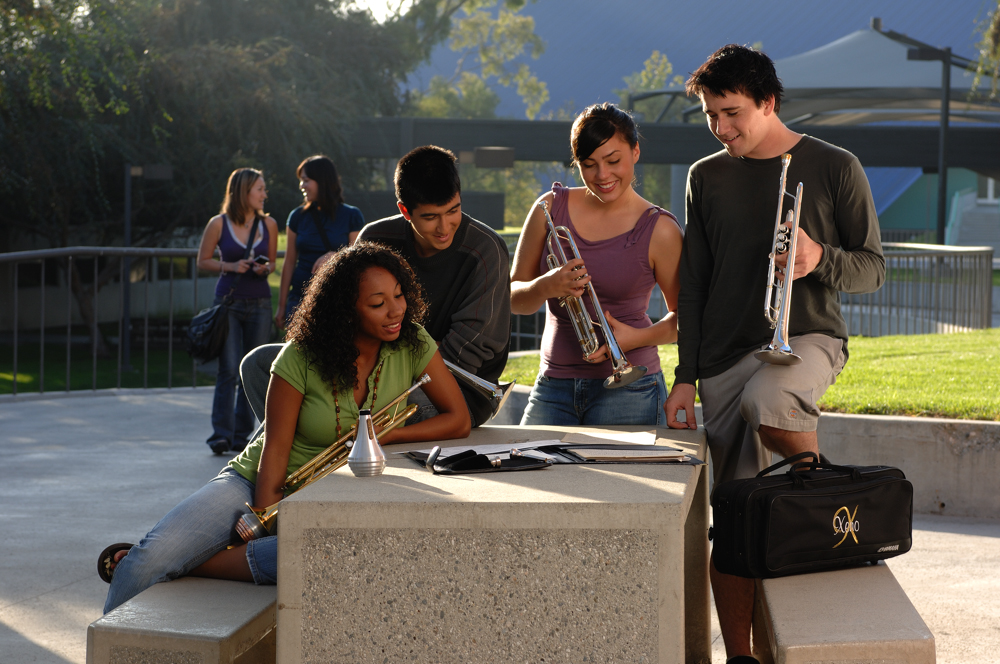 FAMOUS QUOTES. . .
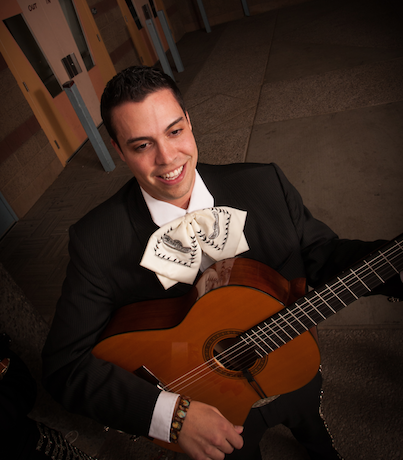 Music furnishes a delightful recreation
for the hours of respite from the cares of the day, and lasts us through life.
. . . Thomas Jefferson
MAC Update:What Music Education Needs from You!
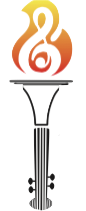 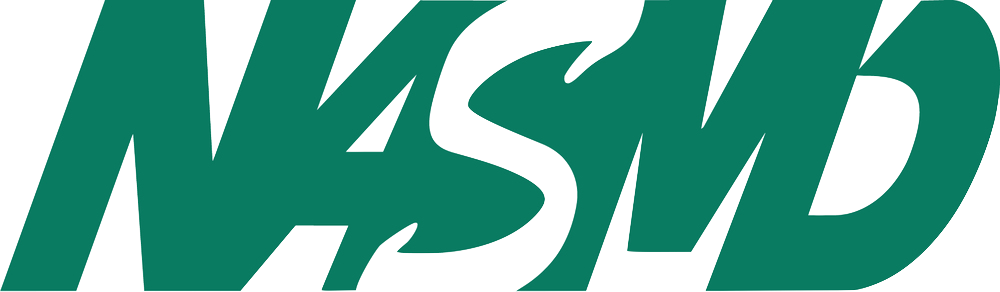 Promoting “our” Message
Recruitment and Retention
WE WANT YOU!
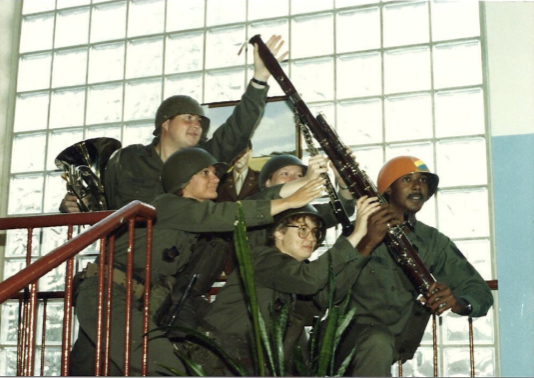 Build the vision EARLY — Elementary
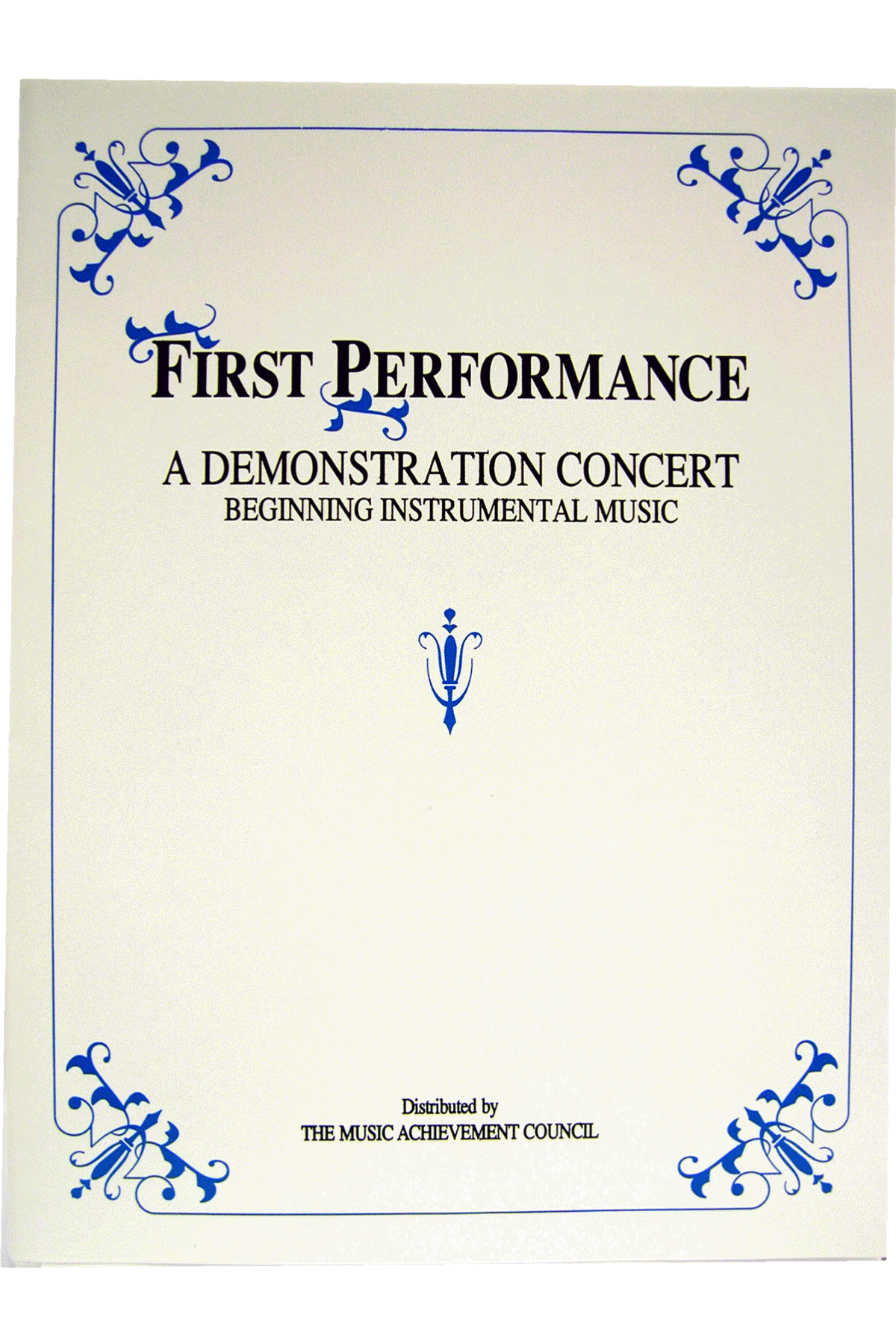 GET ‘EM FIRED UP!
Give a
First Performance
Concert
with Your Beginners!
Involve Experienced Players!
Build the vision EARLY — ElementaryFirst Performance Concert
Involve Experienced Players!
Engage the Parents
Broaden Your Base!
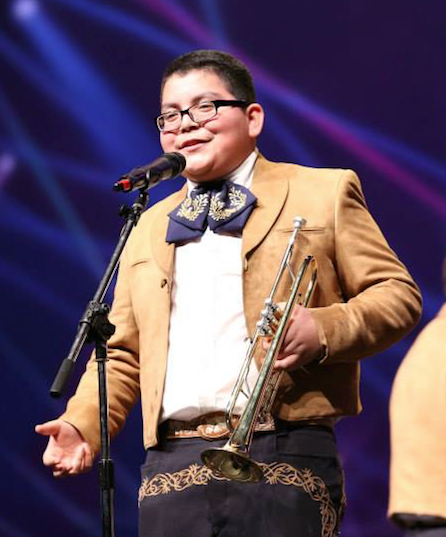 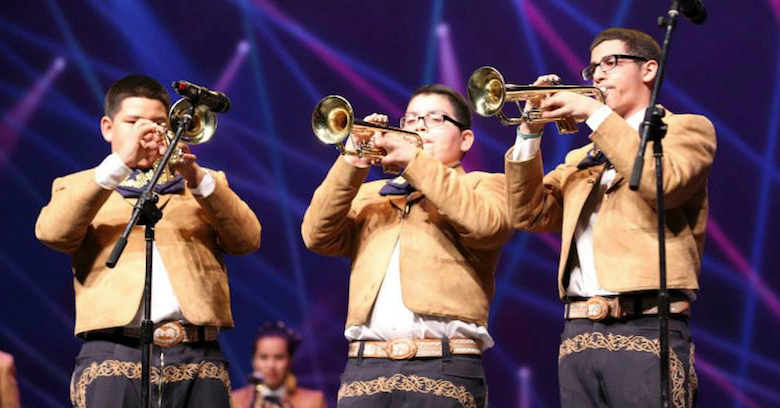 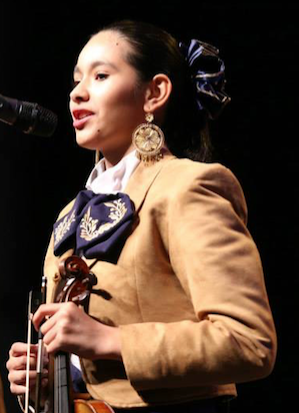 Focusing on the ClassroomRecruit: Attract Students Year-Round
Instrument demos/petting zoos
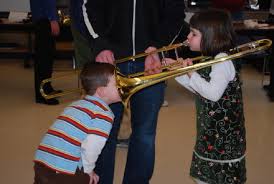 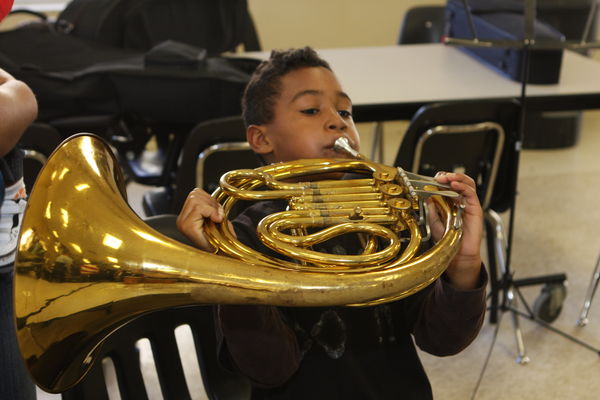 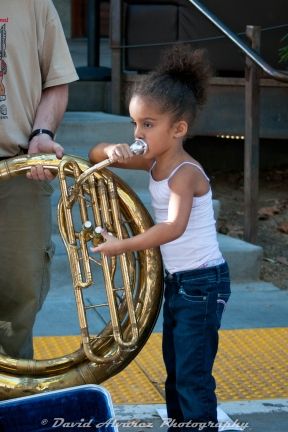 Retain: Keep the students you have!
Choosing a Music Dealer
Dealers Support Our Programs by. . .

Providing advocacy materials & recruiting help
Providing regular service calls
Ensuring competitive prices
Offering lease programs for new instruments 
Providing folders, posters, calendars, nametags. . .
Serving as a partner to help develop our programs
All YOU have to do is ask!!!
Instrument Replacement: The 5-Year Plan
1.  Evaluate the instruments/equipment. Create an Inventory Record Guide
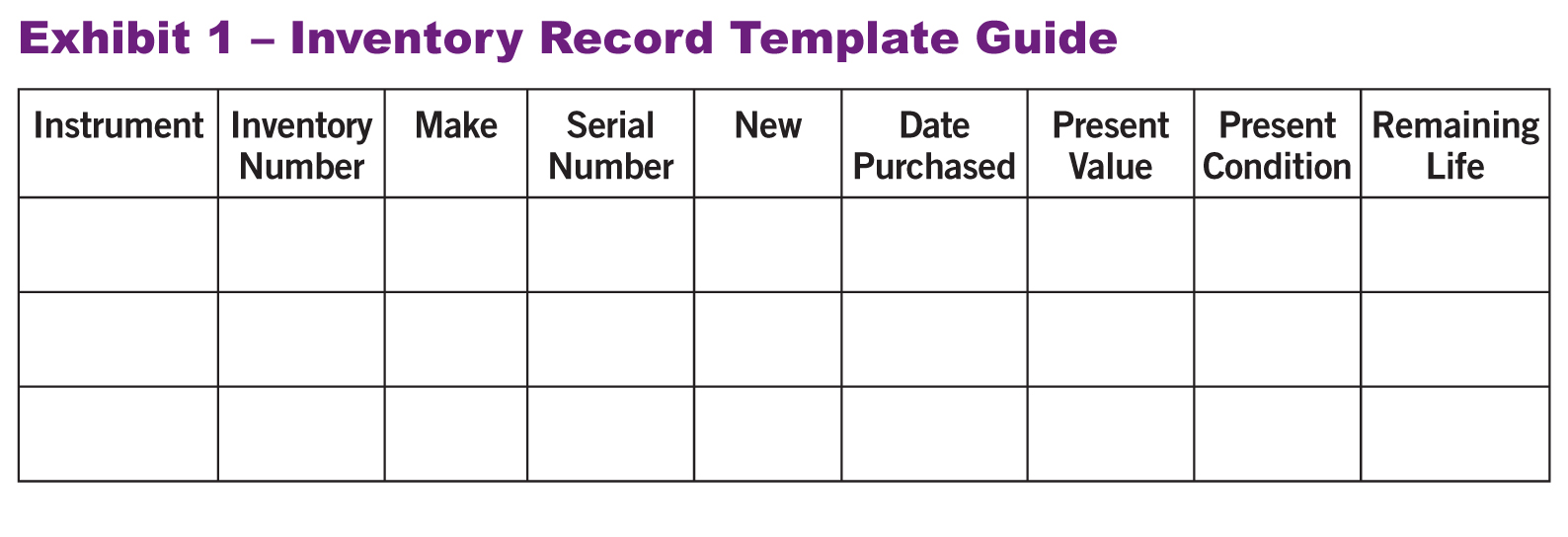 HINT: Know your school’s Fiscal Policies!
Telling the Story: DATA! DATA! DATA!
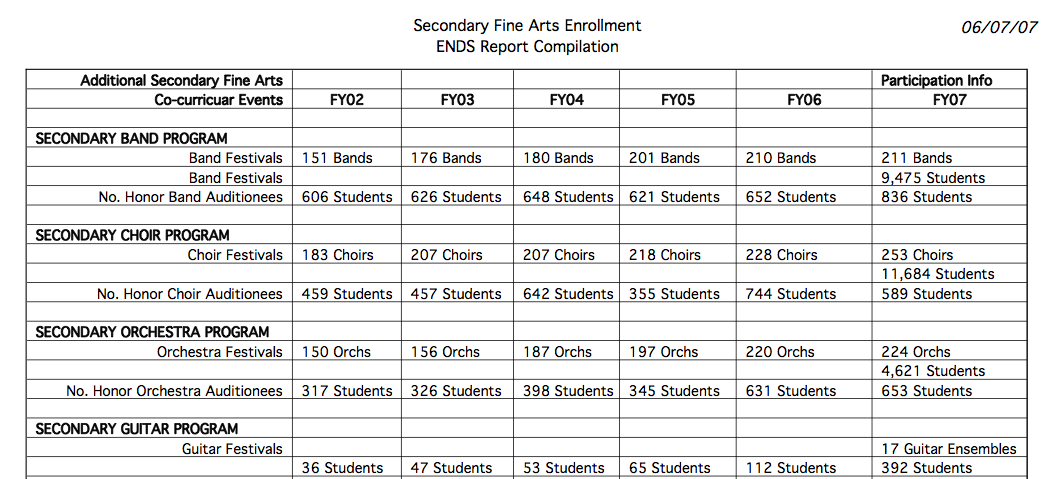 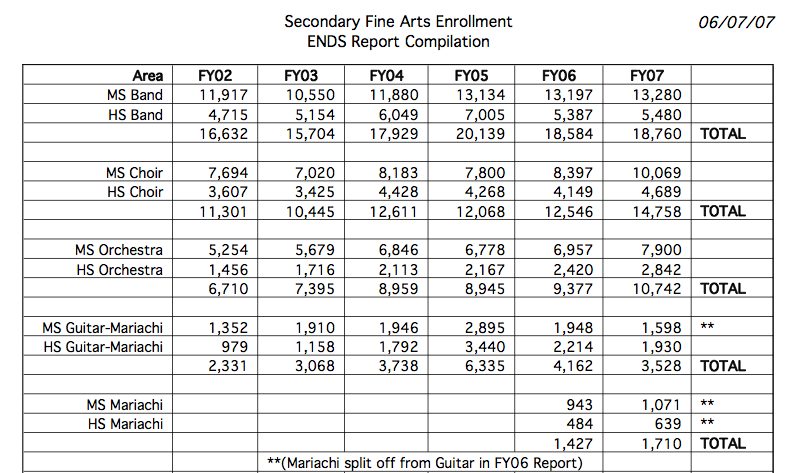 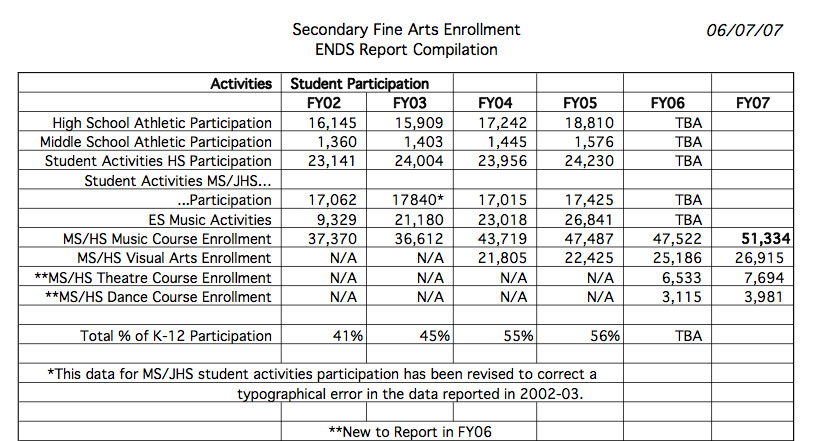 “Tips for Success”  Resource MaterialsHelpful Videos!
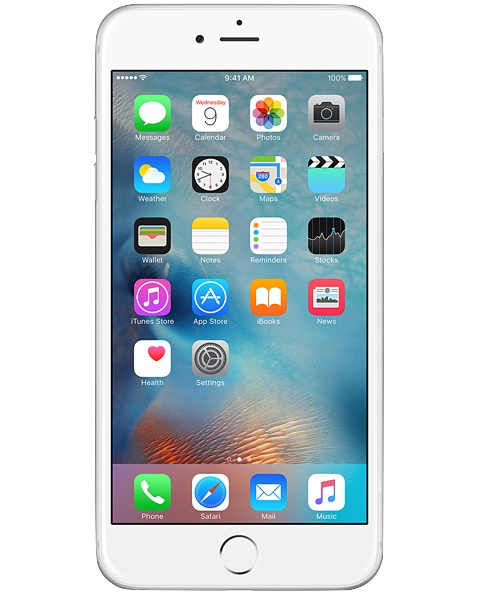 www.MusicAchievementCouncil.org
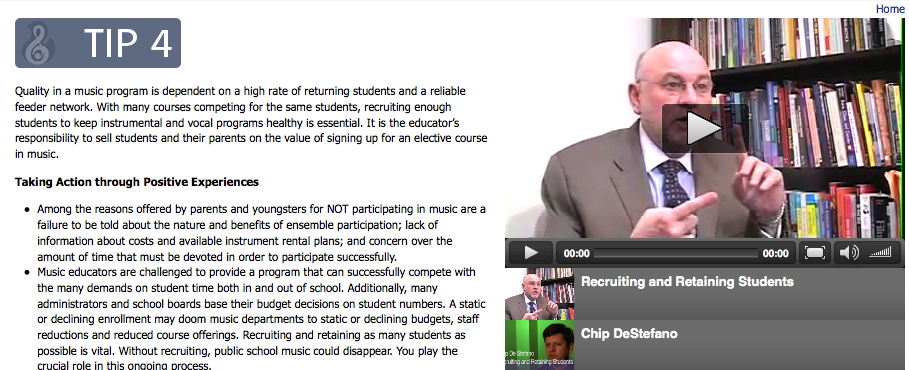 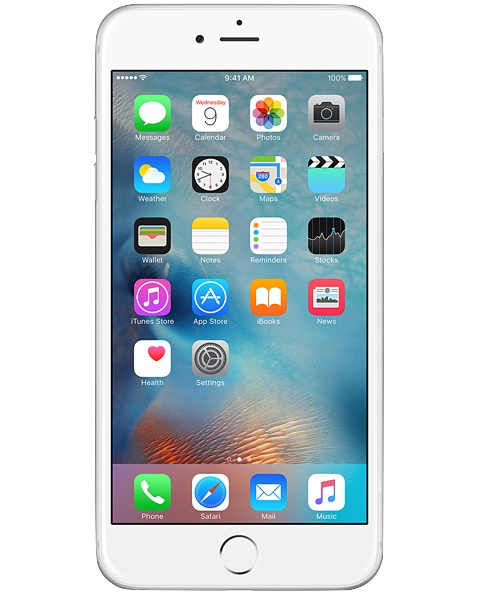 How Can You Help?
Co-sponsor a state MEA session
Provide copies of “First Performance” to your local schools
Provide professional development
sessions for your teachers
Share our MaterialsMusicAchievementCouncil.org
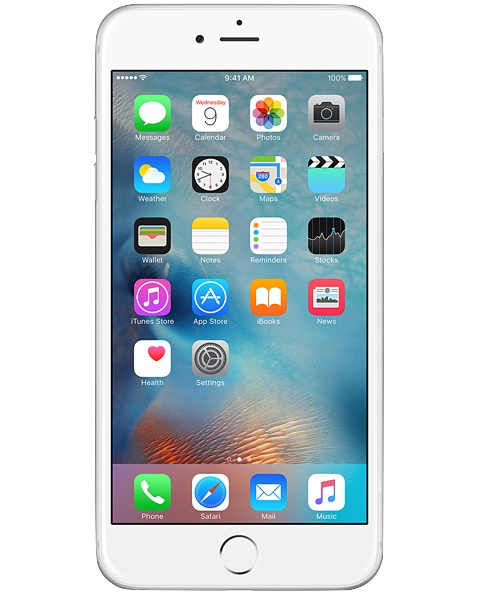 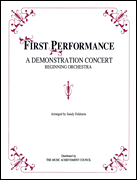 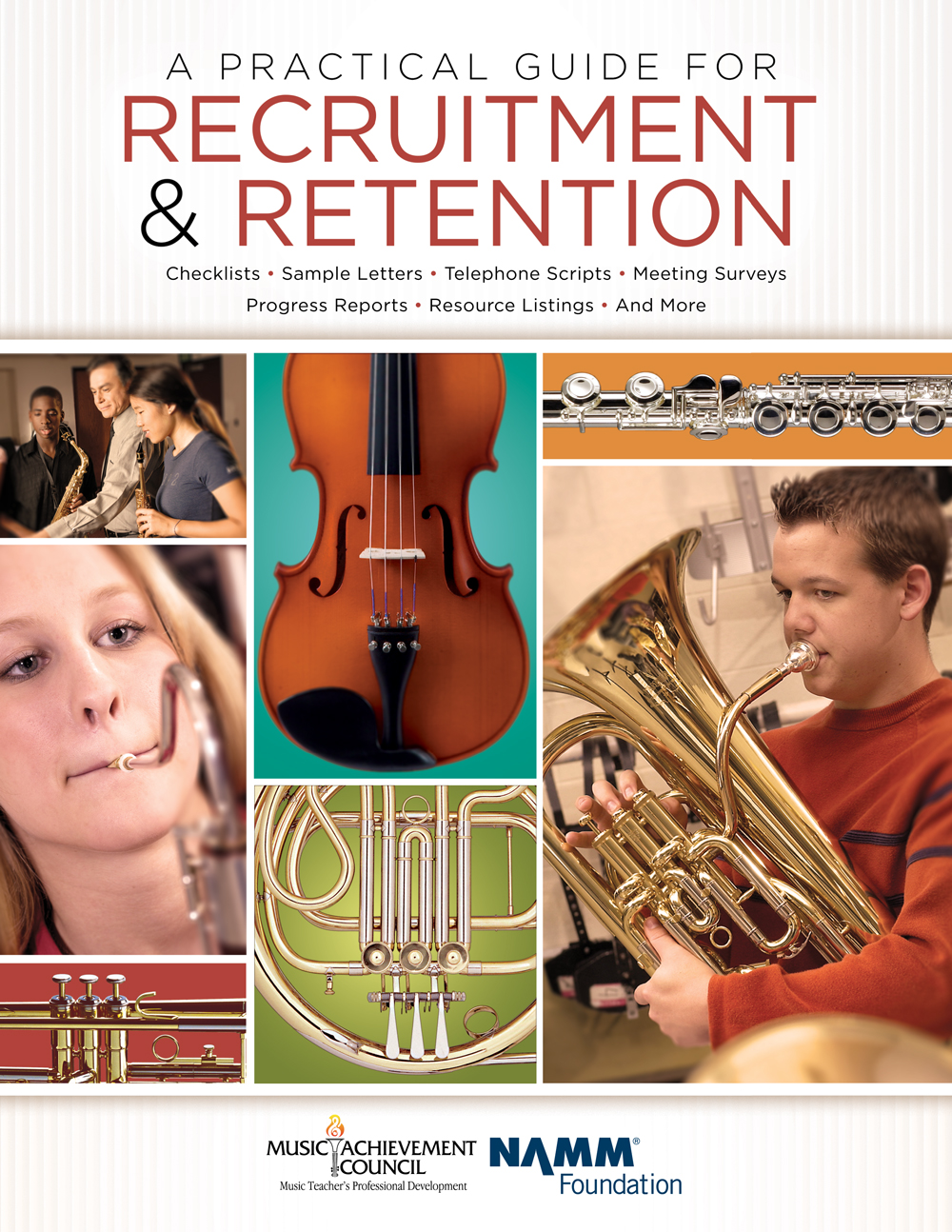 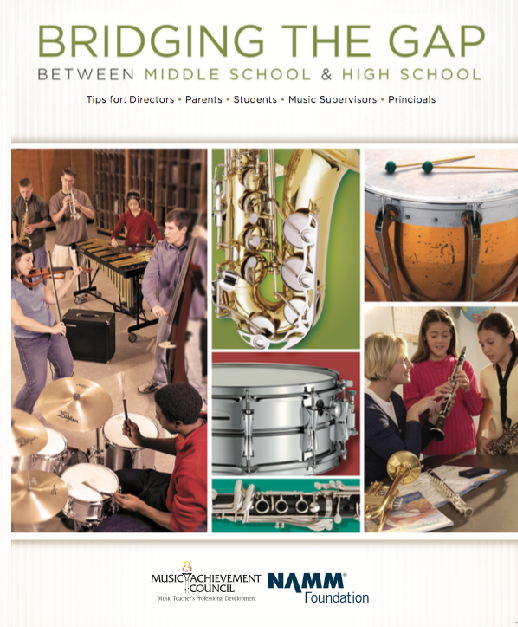 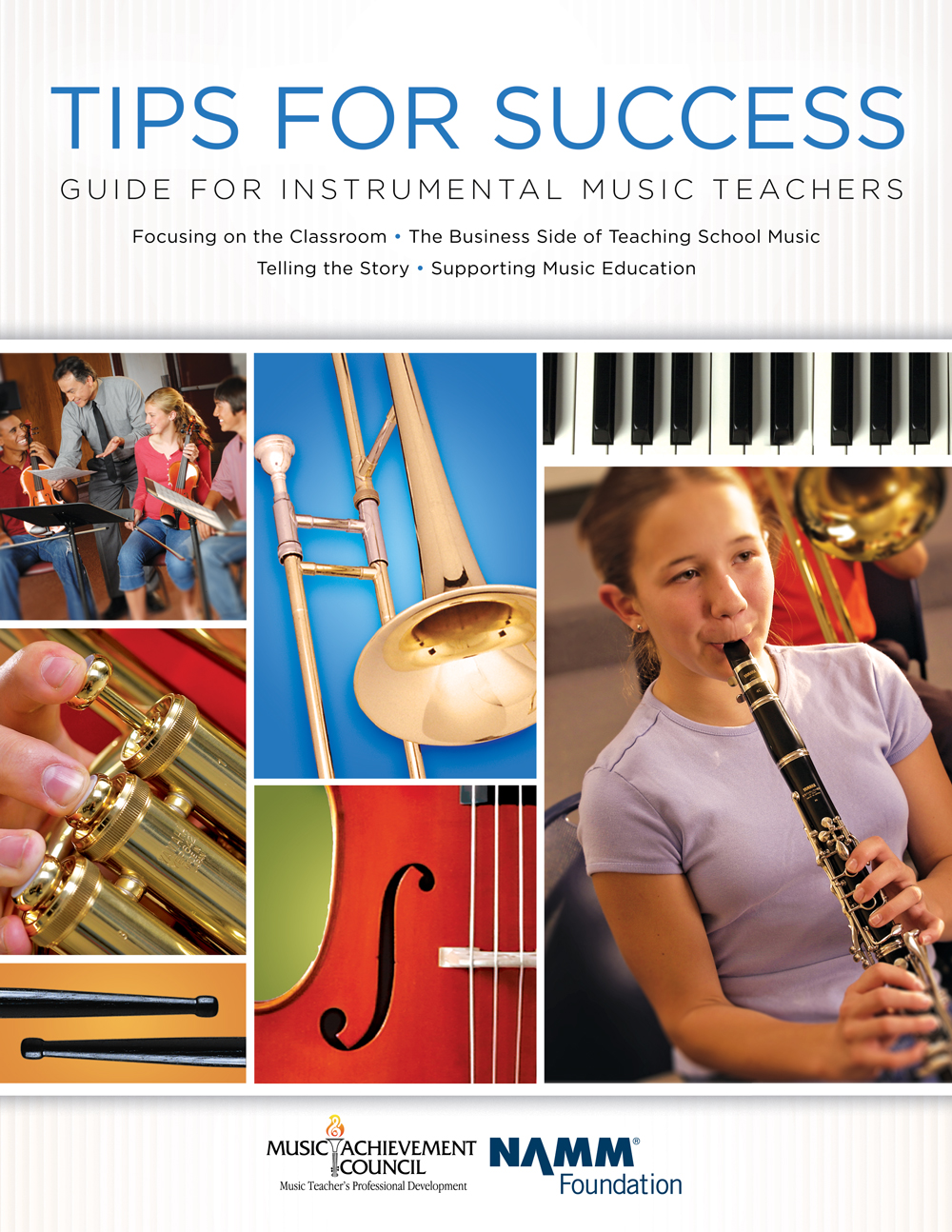 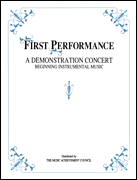 Share our MaterialsMusicAchievementCouncil.org
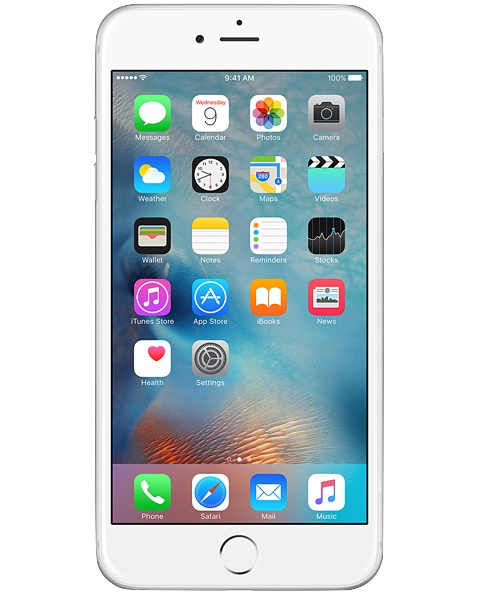 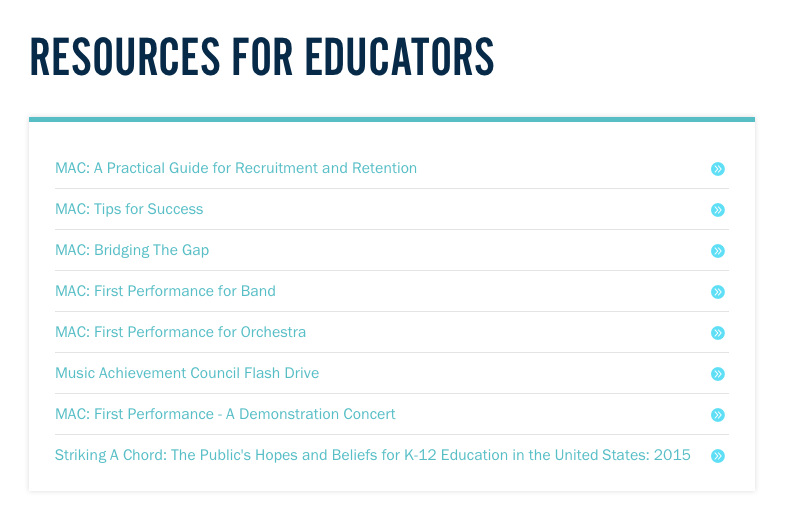 OMEA
January 29, 2016  2:30 PM CC 201
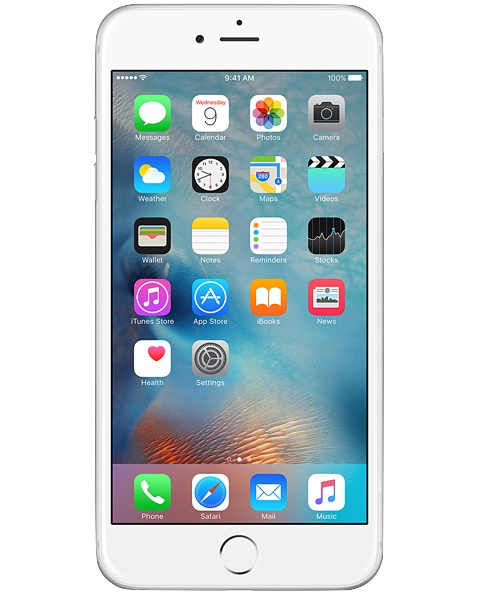 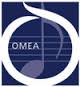 You CAN Successfully Recruit and Retain
Even MORE Students!
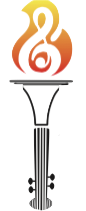 Marcia Neel
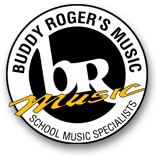 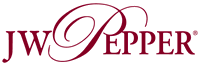 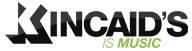 Bill Harvey
John Yehling
Rick Dustin
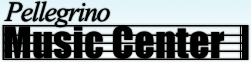 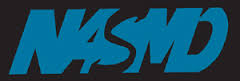 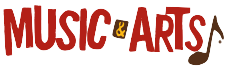 Renier Fee
Jerry Pellegrino
www.musicachievementcouncil.org
2016 IMEA  January 28, 2016
Bridging the Gap Between
Middle School and High School
Marcia Neel
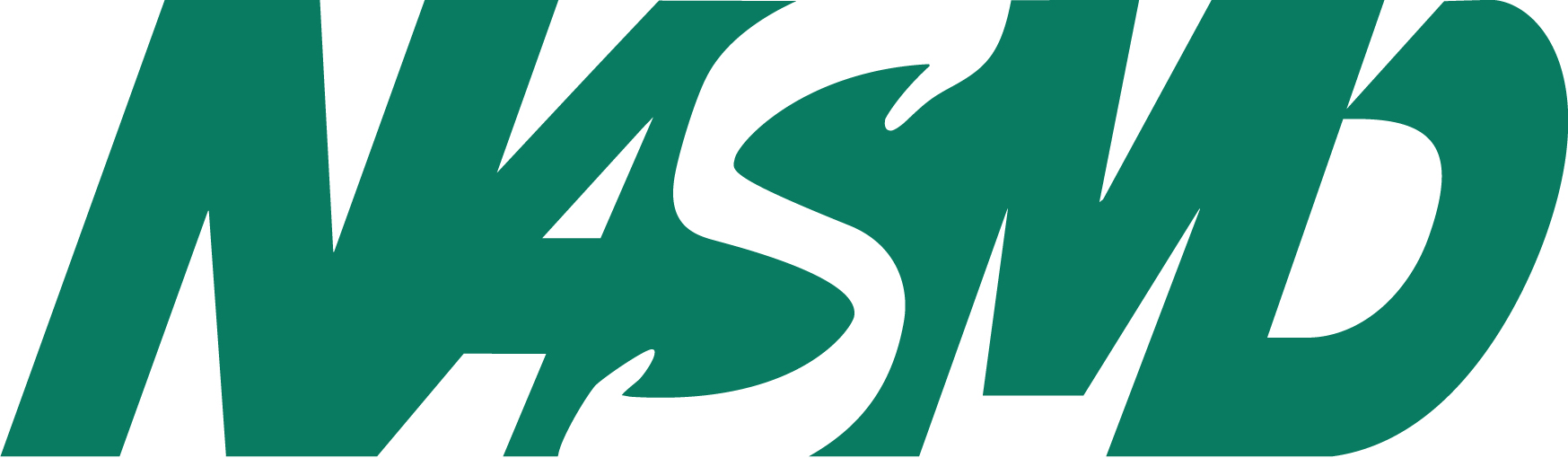 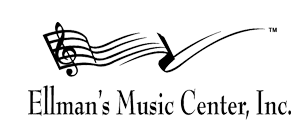 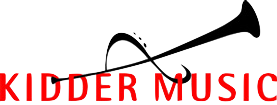 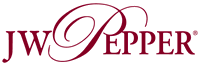 Beth Houlihan
Peter Ellman
Russ Bullis
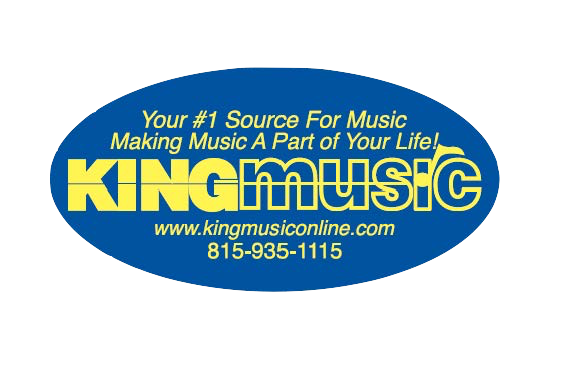 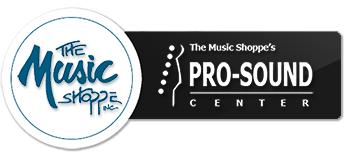 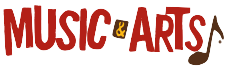 Paul Bauer
Randy Wood
Randy King
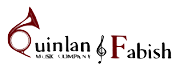 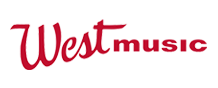 George Quinlan
Robin Walenta
www.MusicAchievementCouncil.org
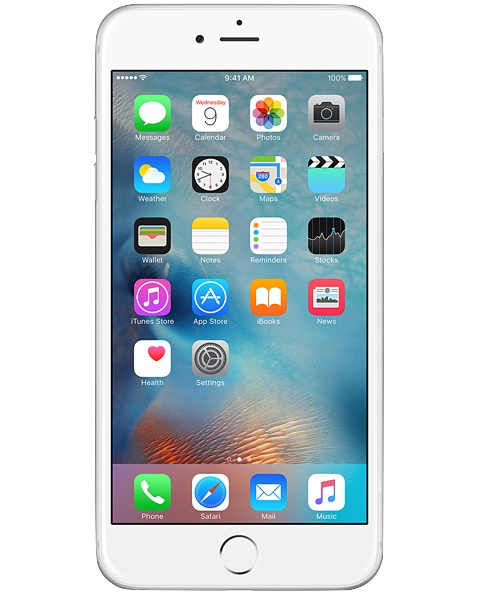 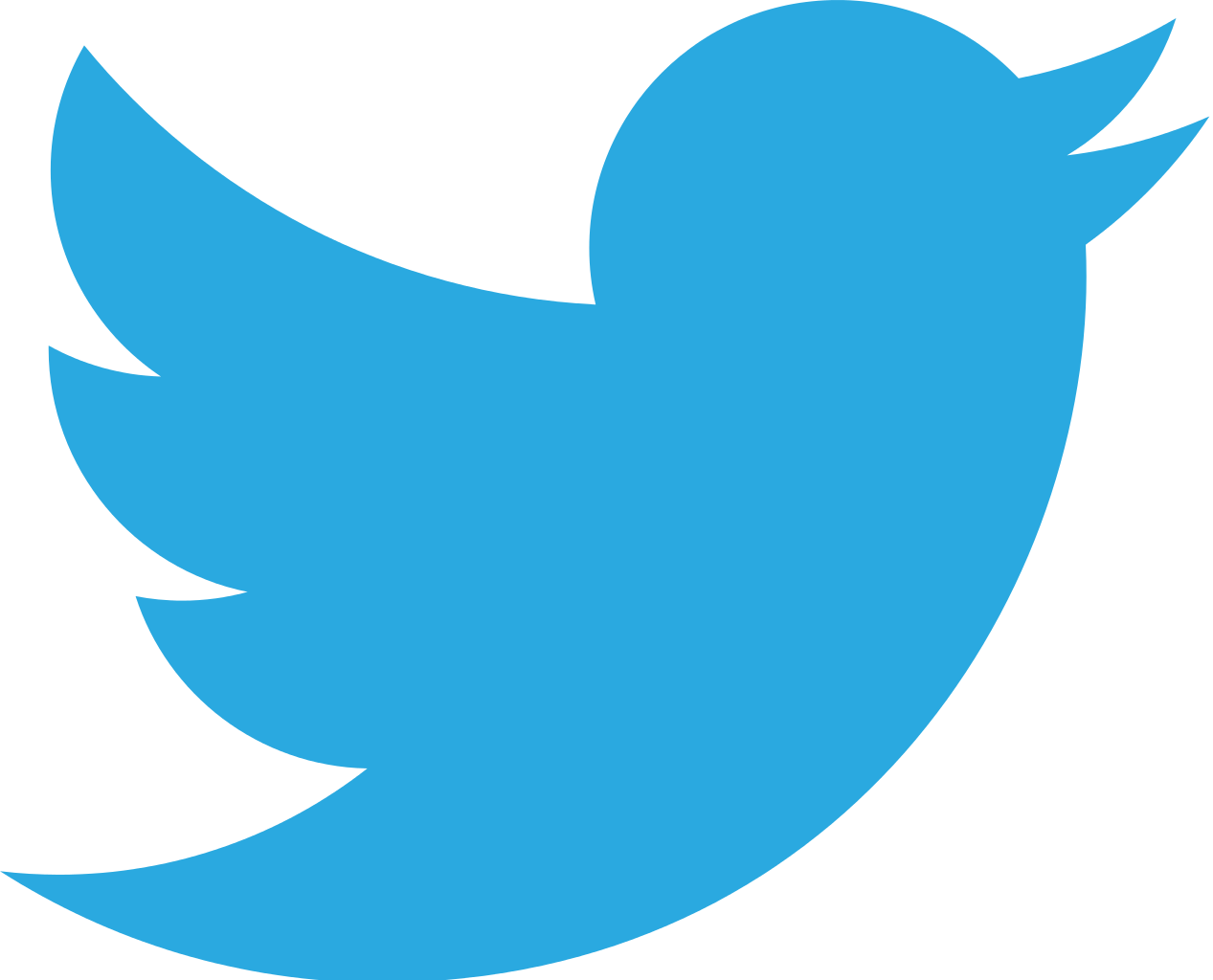 @MusicAchCouncil and @MusicEdConsult
Thanks also to our Wonderful Corporate Partners!
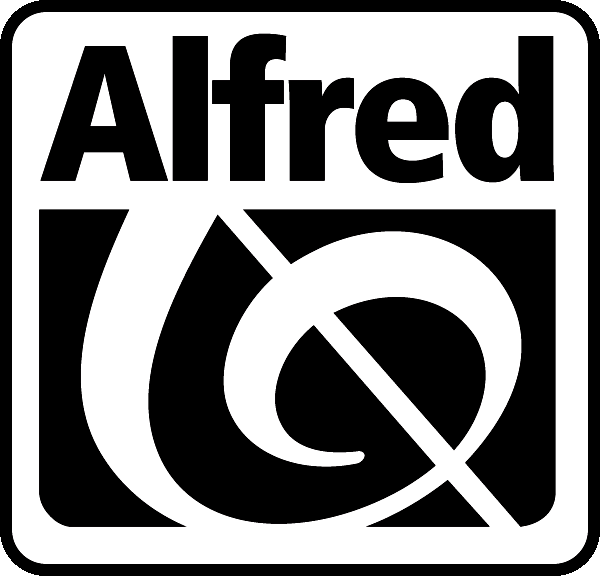 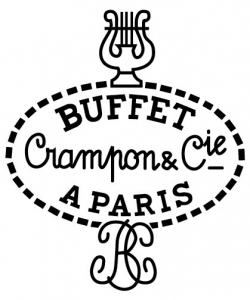 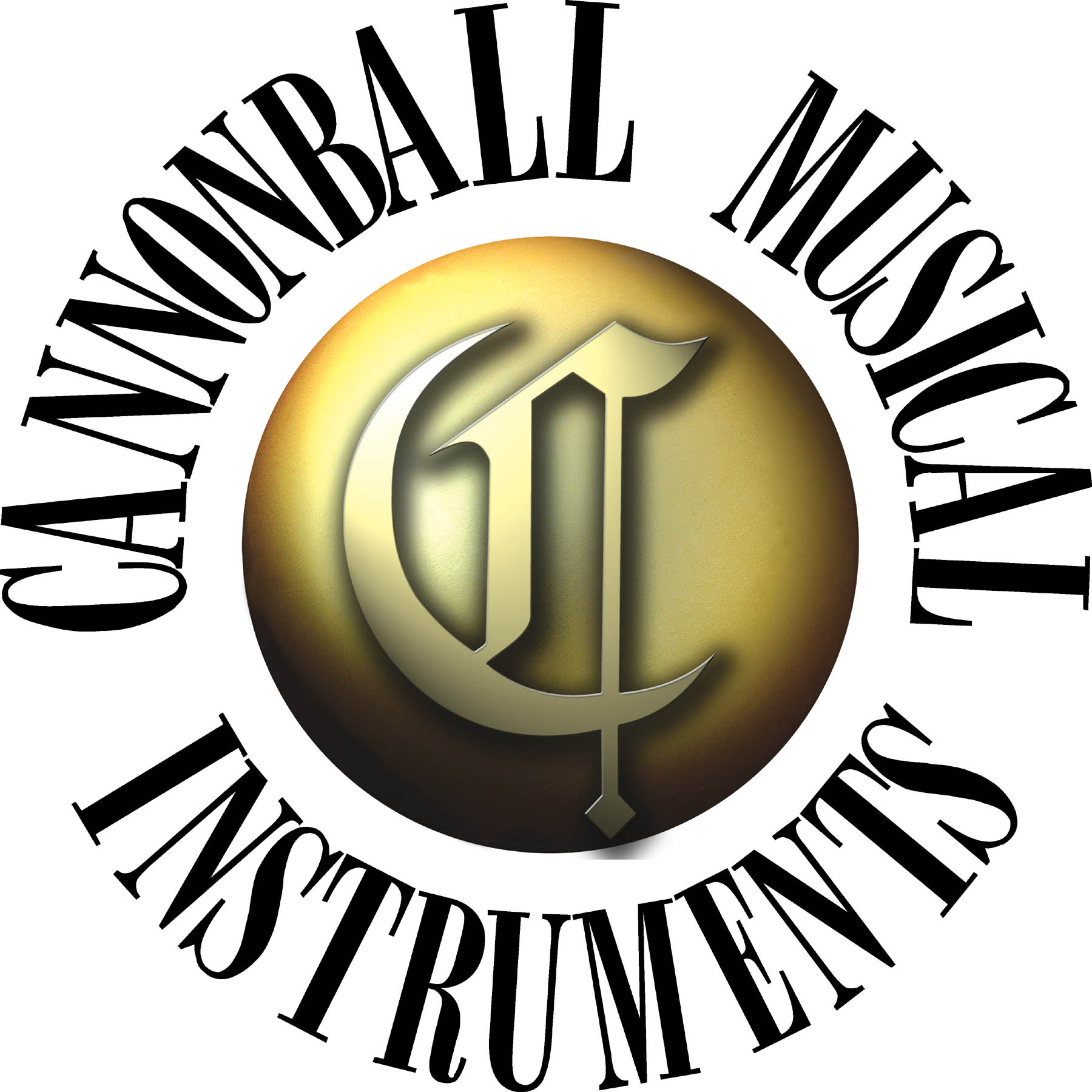 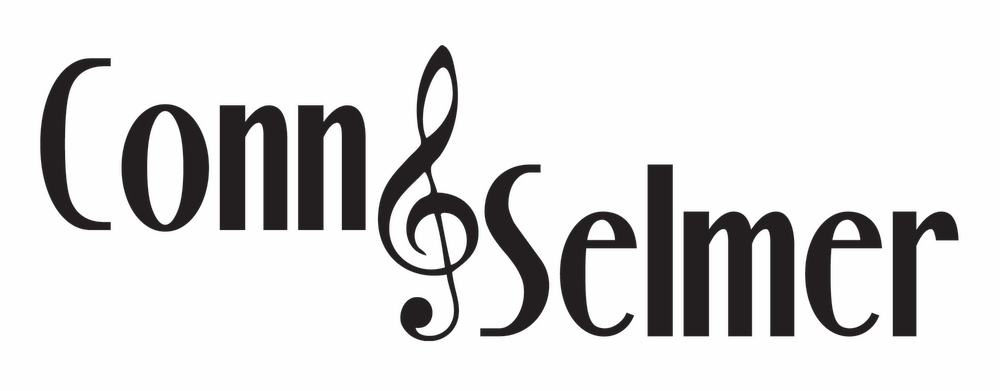 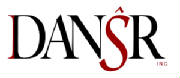 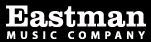 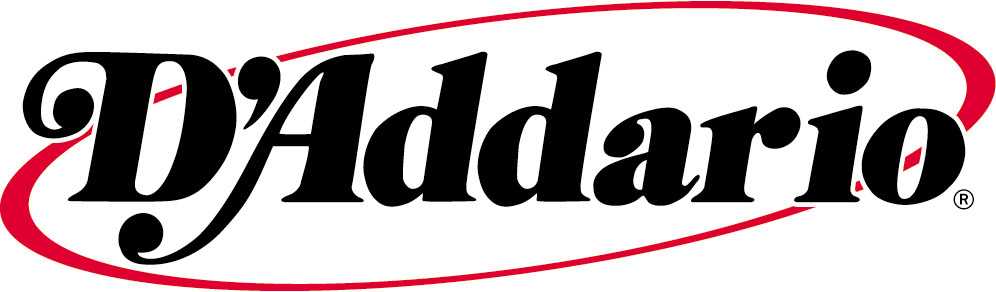 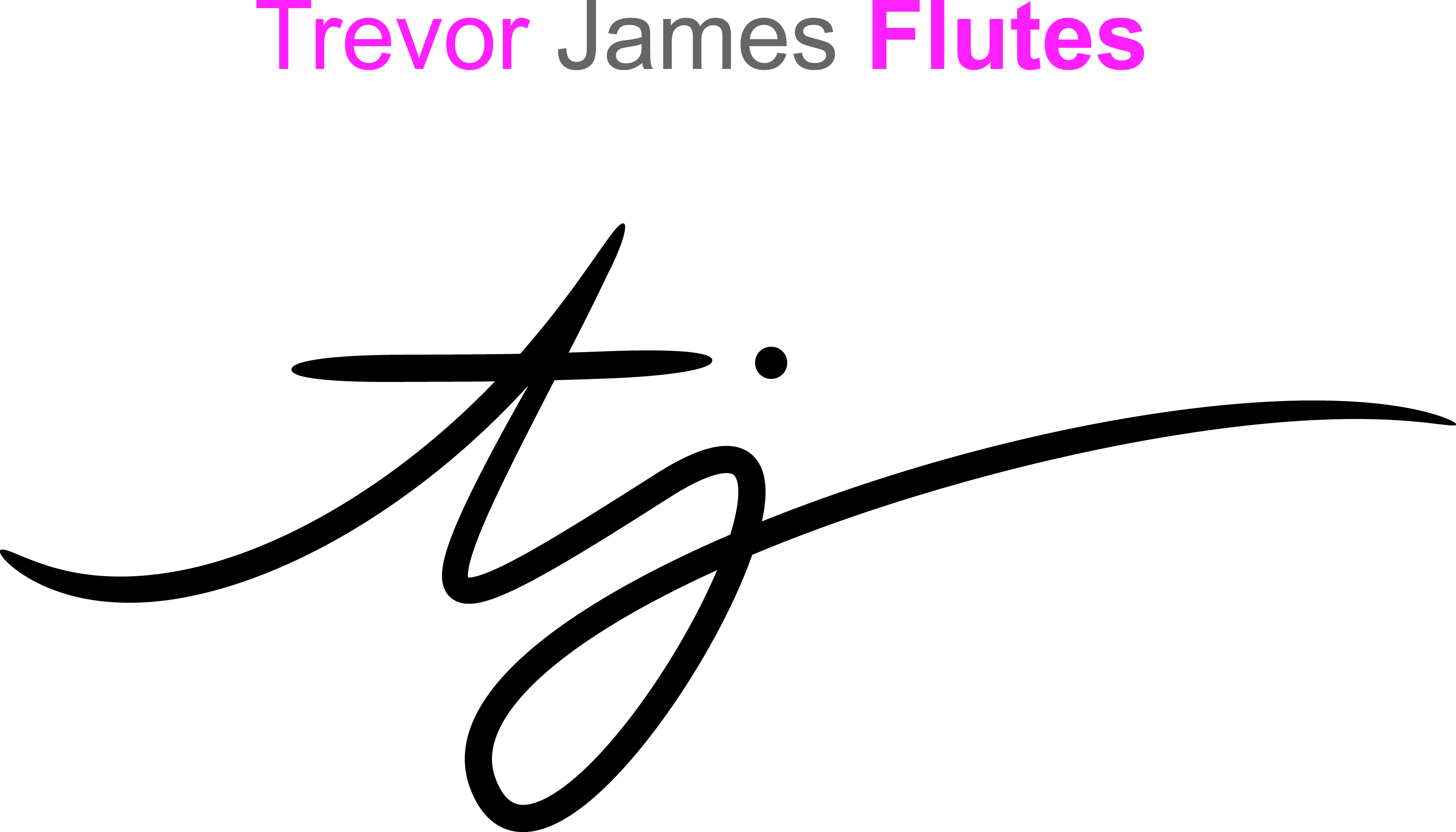 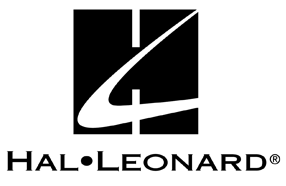 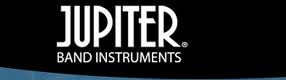 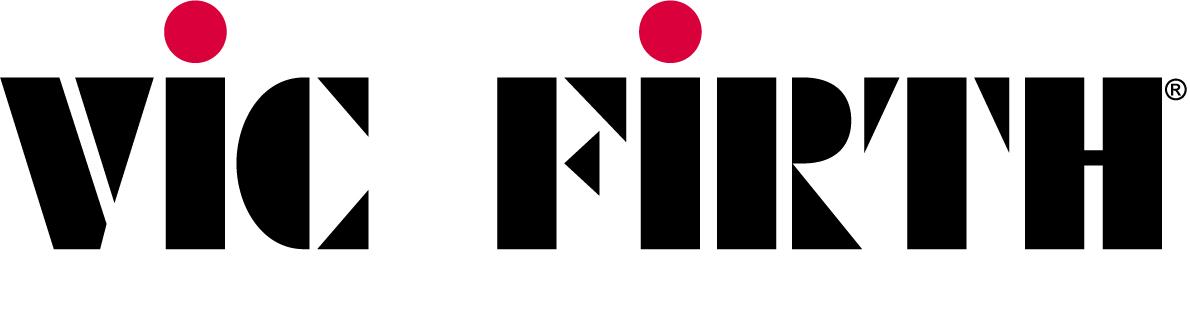 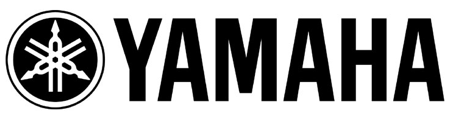 The Impact of MAC Sessions
I want to thank you. I had so many ideas in 
sitting through your workshop on Recruitment 
for my beginning band program. Your ideas have 
stuck with me-now 5 months later. My students 
are completely enjoying playing "Happy Birthday" 
music all over our building.
The Impact of MAC Sessions
Thank you for the dynamic presentation and very useful information and resources. I appreciated the energy and passion you brought to the session- especially given the fact that it was the late session on a Saturday afternoon. :) And, it was topped off when I was selected as the winner of one of the door prizes which I read on my flight home.Thanks again for the valuable learning experience.
The Impact of MAC Sessions
Thanks so much for the session. I am truly grateful. Again I am honest when I say this, I learned and took away so much from your positive attitude and ideas.. Don't stop what your doing!! 

Thanks!!!!!!
The Impact of MAC Sessions
Thanks for a great presentation in Providence! I am sharing your ideas with my colleagues and putting them into action with my own groups!
I want you to know that I absolutely loved your presentation....I thought it was fantastic! There was so much that I got out of it...
Just wanted to say that your session was one of the very best I've ever attended (and I've been in this business 37 years!). Thank you so much for sharing your insights, energy, and enthusiasm. It's deeply appreciated.
The Impact of MAC Sessions
Thank you for a wonderful session. I ended up at dinner that night with one of the attendees from another state. We couldn't stop talking about how great, yet easy, the ideas were and what a big shot of adrenaline the presentation was. I expected the teachers to get a lot out of the session, but was surprised at how many take-aways I left with as a vendor. We love what we do and this was a wonderful reminder of just how important it is and in how many ways we can help our school programs.         Terri Viveiros, President  
					    Robert’s Musical Instruments
“There Is a Place. . .”Foothill High School